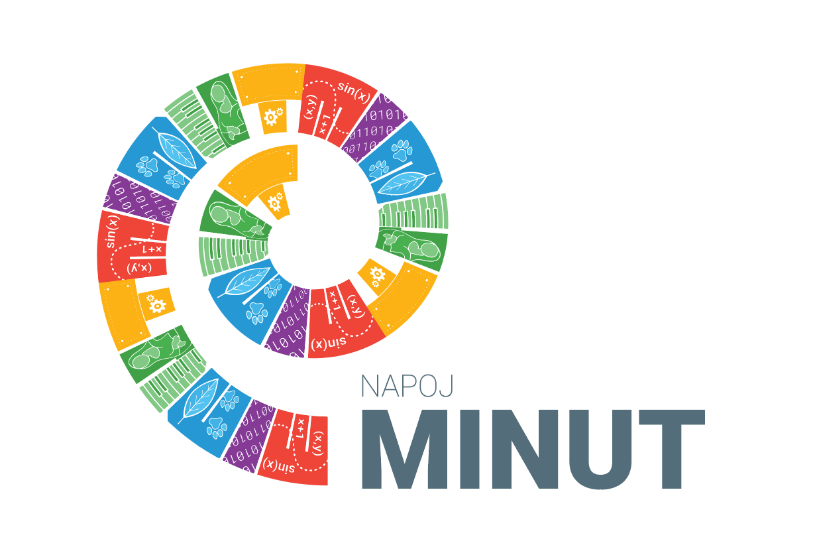 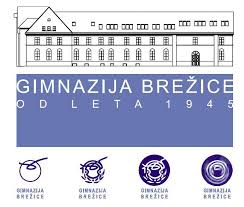 PROGRAMIRANJE V MATEMATIKI
Avtorja:
Gregor Kopinč, Tea Habinc
Gimnazija - snov 1. letnika matematike
Matematične probleme rešujemo s programiranjem
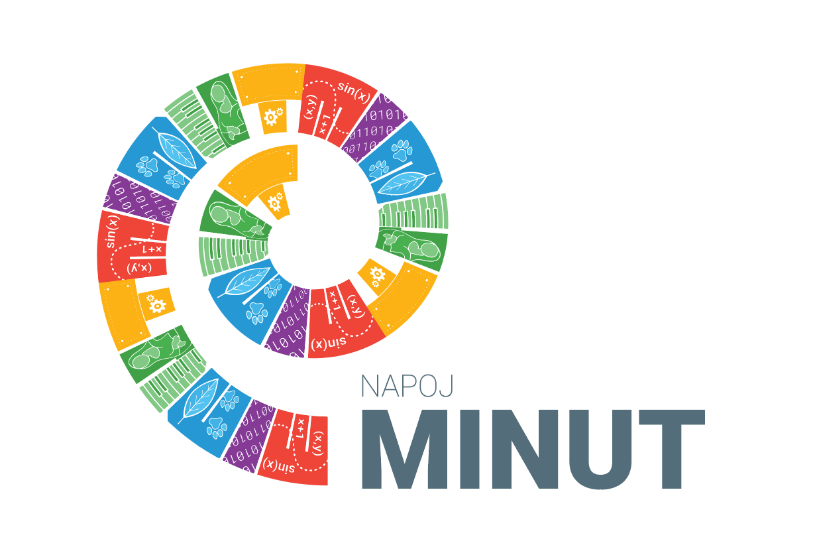 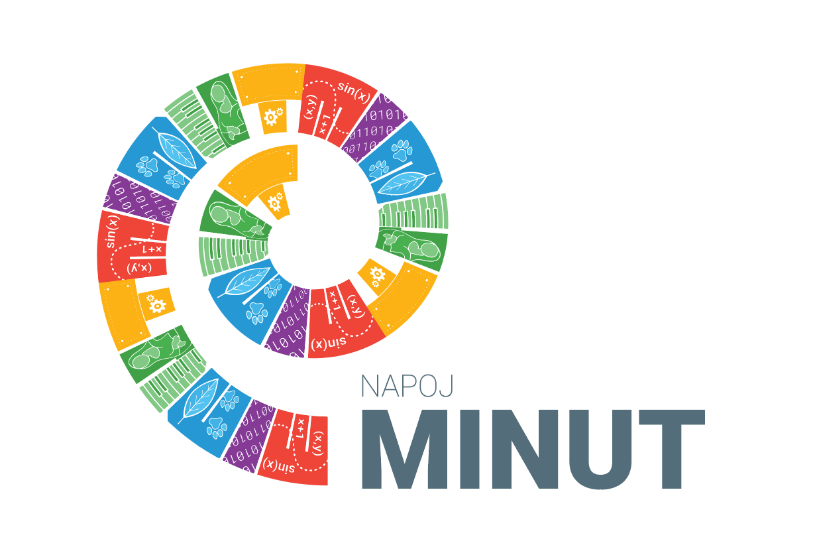 Predmetno povezovanje
MATEMATIKA
RIN
Naravna in cela števila
Deljivost naravnih števil
Osnove logike in teorije množic
Statistika
Programiranje v Pythonu
Za dani algoritem izdelajo računalniški program
Opredelijo dokumentiranje programa in razumejo njegov pomen
Analizirajo program in ovrednotijo rezultate, dobljene s programsko rešitvijo
Na koncu delo začinimo z UI
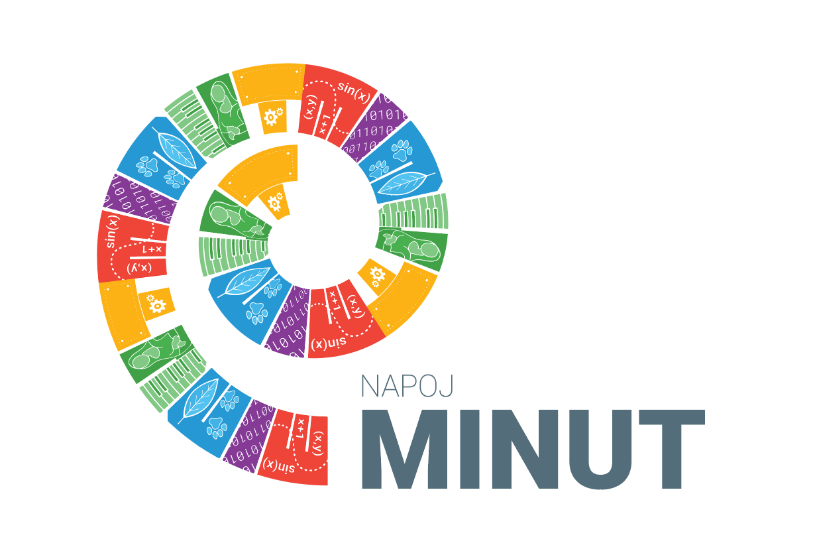 PRIMERI
Izpišite prvih m večkratnikov števila n.
Izračunajte vsoto prvih n naravnih števil.
Izračunajte n!.
Izdelajte kalkulator.
Na pet decimalk natančno izračunajte vrednost izraza npr. (1+1/n)^n za naravna števila n; 1<=n<=10, zraven pa še za n=10^k; 1<k<10.
Seštejte prvih n naravnih števil, ki dajo pri deljenju s k ostanek r.
Izračunajte aritmetično sredino števil.
Preštejte število dni od enega datuma do drugega datuma znotraj istega leta.
Ali je dano število palindrom?
Izpišite vse delitelje naravnega števila n.
Ali je naravno število popolno?
Ali sta števili prijateljski?
Izračunajte število deliteljev naravnega števila n.
Ali je naravno število praštevilo?
Izpišite vsa praštevila do števila n.
Evklidov algoritem 
D(a, b) in v(a, b)
Številski sestavi
Koliko naravnih števil od vključno 1 do vključno n je deljivih z a ali z b?
Ali imamo kako uro po urniku vsi prosto?
Koliko % je mešanica?
Rešite sistem dveh linearnih enačb z dvema neznankama.*
Izpišite n-to vrstico Pascalovega trikotnika.*
Zapišite formulo za (a+b)^n za izbrano naravno število n.*
Razcep na prafaktorje*